Soužití Čechů a Němců
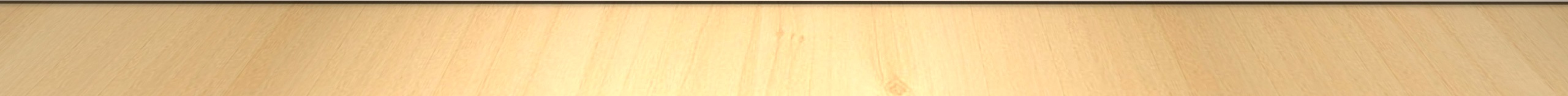 Češi vs. Němci
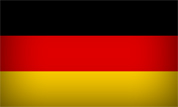 Češi a Němci představovali na našem území dva nejpočetnější národy
Čechů bylo asi dvě třetiny, Němců necelá třetina
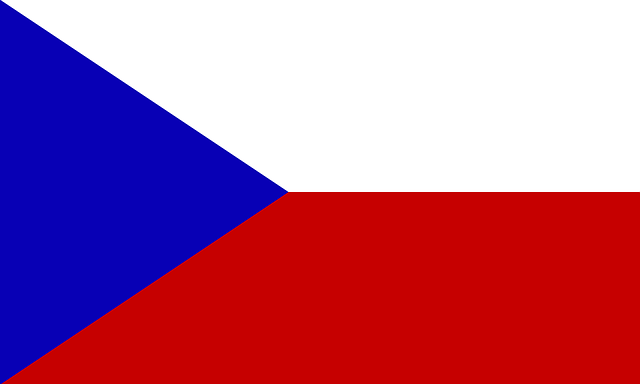 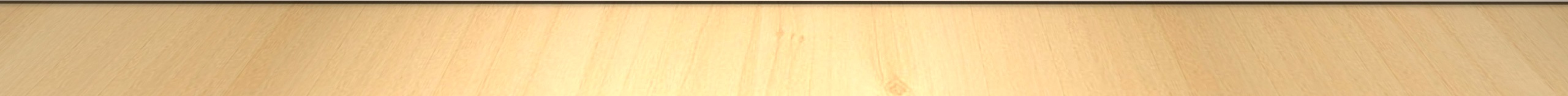 Jak se k nám Němci dostali?
na konci 13. st. začali osidlovat pohraničí, které nebylo dosud osídleno → říkalo se jim kolonisté
jejich zvyklosti (způsob oblékání, chování…) přebírala naše šlechta a napodobovala je
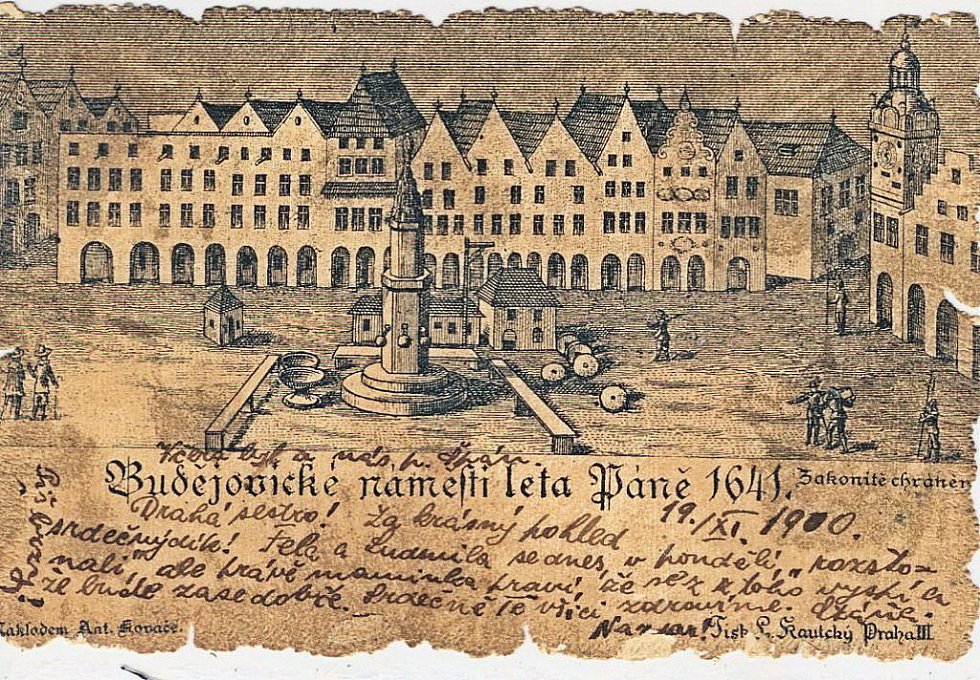 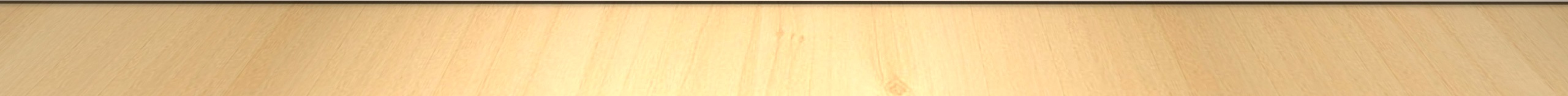 Kolonisté
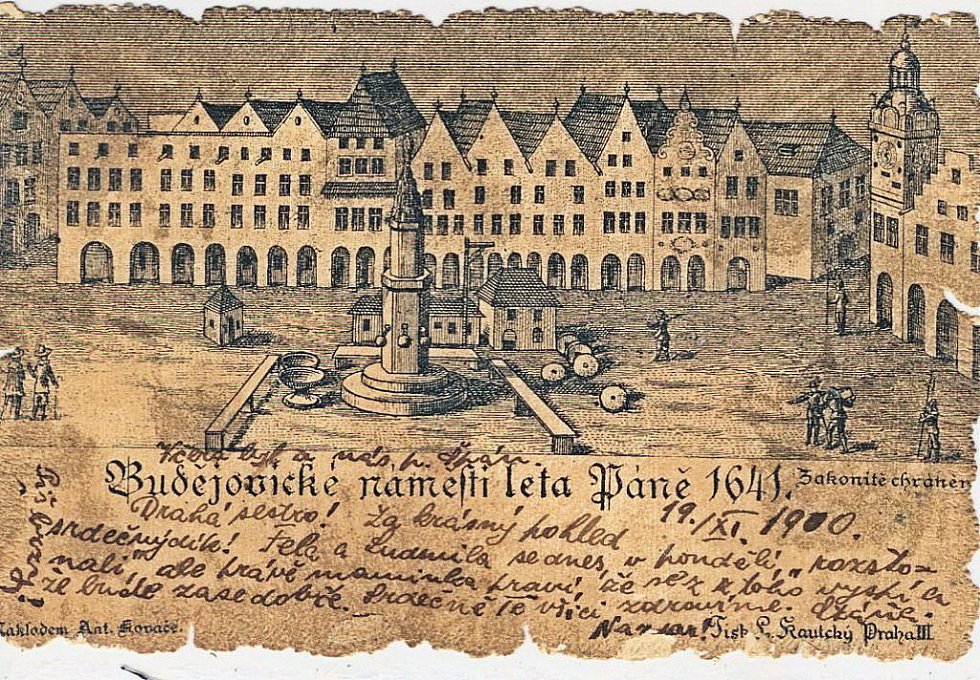 přinesli nejen nové zvyky, ale i nové pracovní postupy (nářadí…)
zasloužili se o založení prvních měst 
→ v čele měst byli německy mluvící obyvatelé
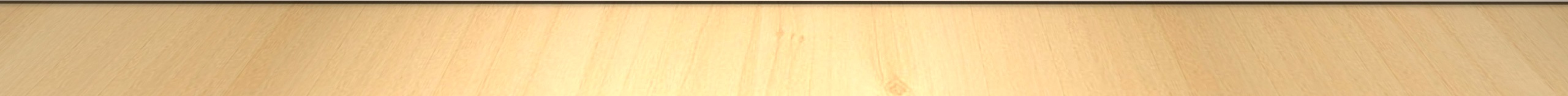 Společné soužití národů
oba národy dlouho žily vedle sebe 
lišily se jazykem, ale obývaly stejné území
po nástupu Habsburků na trůn byla upřednostňována němčina a postupně byli Němci podporováni
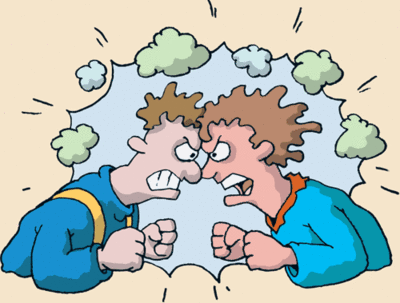 První konflikty
na přelomu 18. a  19. st. díky poněmčování (vláda Habsburků)
Němci vlastnili většinu továren, většina šlechty byly německá
Češi vlastnili jen menší podniky
vrcholilo období národního obrození
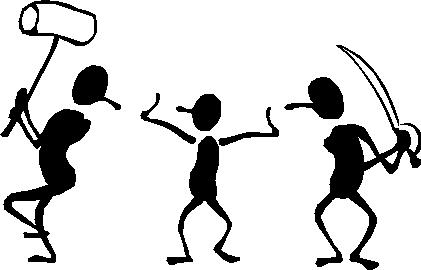 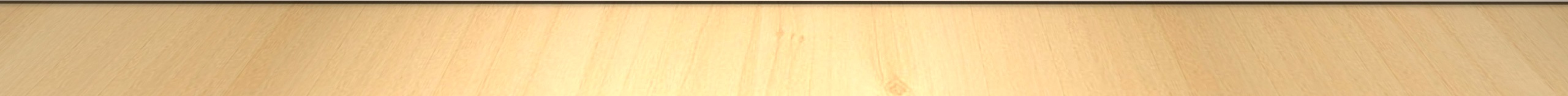 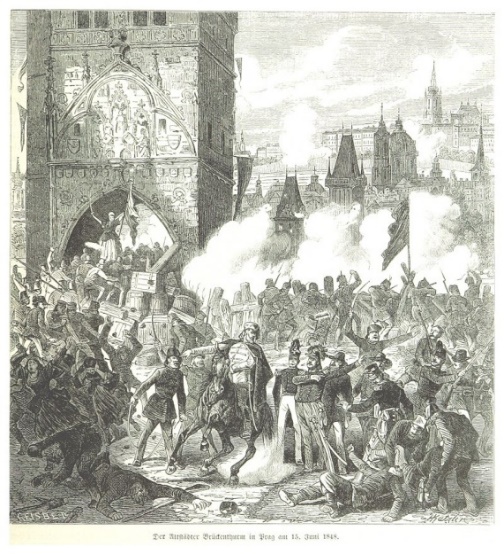 Zlomový rok 1848
Češi žádali zrovnoprávnění češtiny a němčiny na úřadech, ve školách
někteří Němci požadovali vytvoření velkého německého státu, který by zahrnoval i české země
nastalo ochladnutí vztahů mezi 
Čechy a Němci
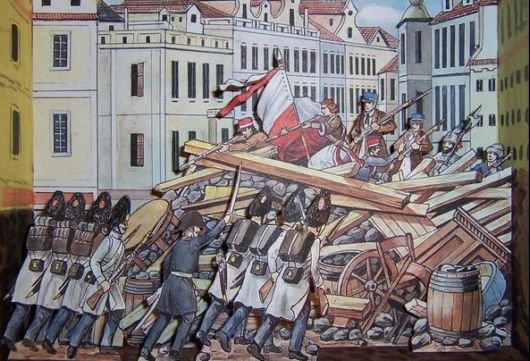 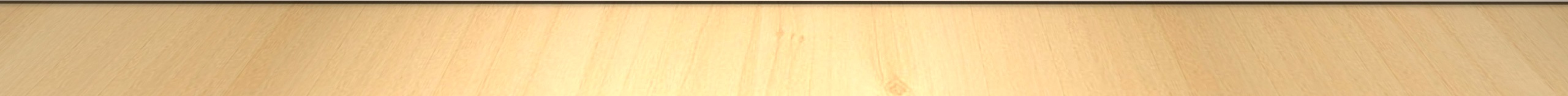 Pohraničí osídlené Němci = Sudety
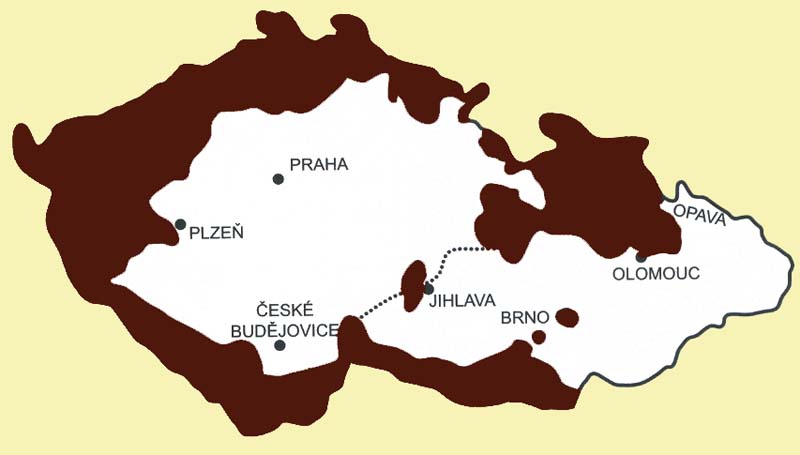 zápisky
Soužití Čechů a Němců
Němci osídlovali (kolonizovali) české pohraničí od 13. st. 
přinesli nové zvyky, postupy, zasloužili se o zakládání měst
soužití Čechů a Němců bez větších problémů do nástupu Habsburků
přelom 18. a 19. st. – první konflikty 
poněmčování X národní obrození
rok 1848 Češi pro zrovnoprávnění čj a nj – Němci proti
On-line zdroje – videa (Dějiny udatného českého národa)
https://www.youtube.com/watch?v=PO_S1GUPrXk
animované video
Tomáš Garrigue Masaryk
https://www.youtube.com/watch?v=B3K8_uCNzU0
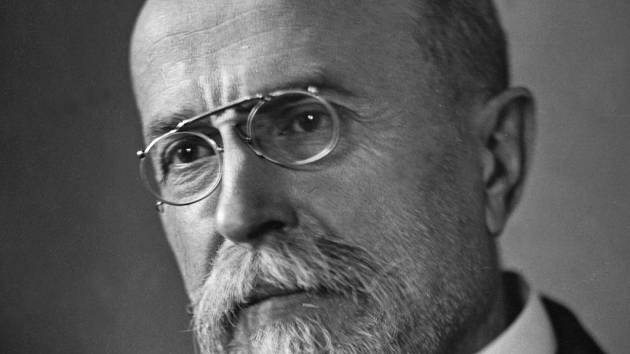 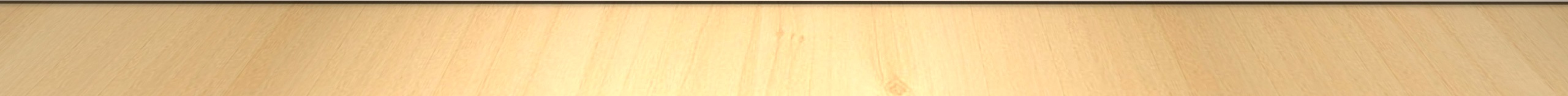 on-line učebnice + pracovní sešit
učebnice
pracovní sešit
https://www.mediacreator.cz/mc/index.php?opentitle=Vlastiveda5DEJ_PS/Vlastiveda5DEJ_PS.mc&maintitle=Vlastiveda5DEJ/Vlastiveda5DEJ.mc&pageord=7
https://www.mediacreator.cz/mc/index.php?opentitle=Vlastiveda5DEJ/Vlastiveda5DEJ.mc&pageord=17
Odkaz na test
https://forms.office.com/Pages/ResponsePage.aspx?id=lVDiSmIRyUmImL9hL0qFaoFo0QUw2rdHi_tvQR5xV19UNlI2NU80VDBHRTVHREMxQTMyNEc1MkRaUC4u